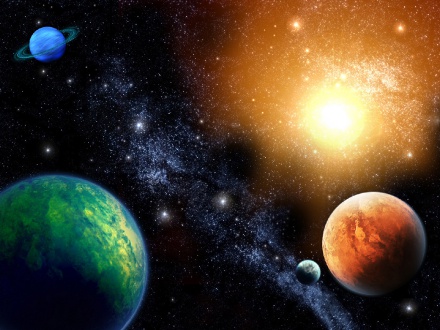 Классный час:
        «Космическая одиссея»
Составитель: Боброва Инга Владимировна                                учитель начальных классов             МБОУ СОШ № 8
города Уссурийска.
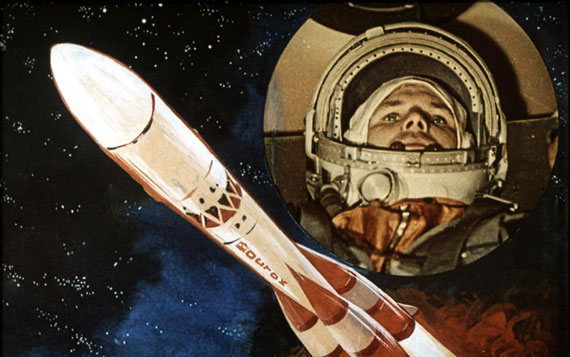 12 апреля в 1961 году, впервые в мире,
 советский человек -
Юрий Алексеевич Гагарин
побывал в космосе.
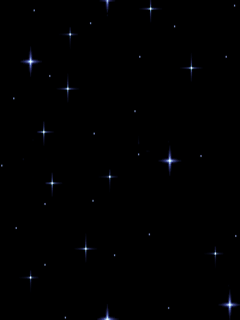 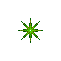 По тёмному небу рассыпан горошек
Цветной карамели из сахарной крошки,
И только тогда, когда утро настанет,
Вся карамель  вдруг внезапно растает!
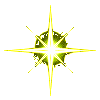 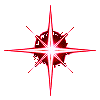 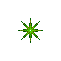 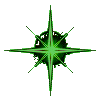 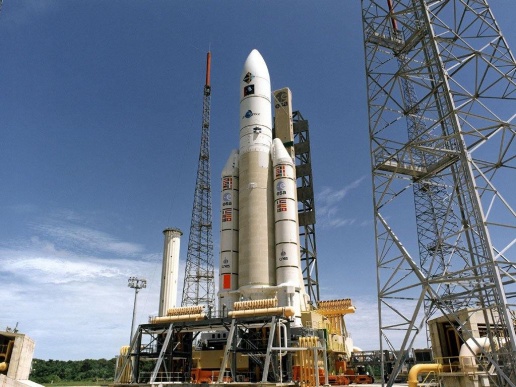 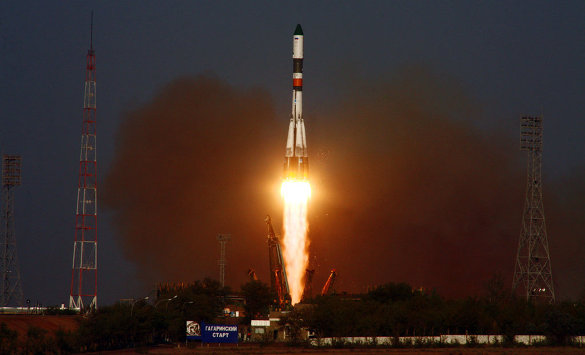 На старт!
Внимание!
Пуск!
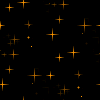 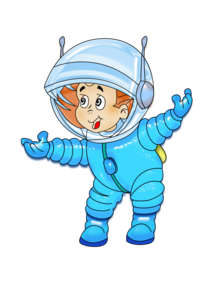 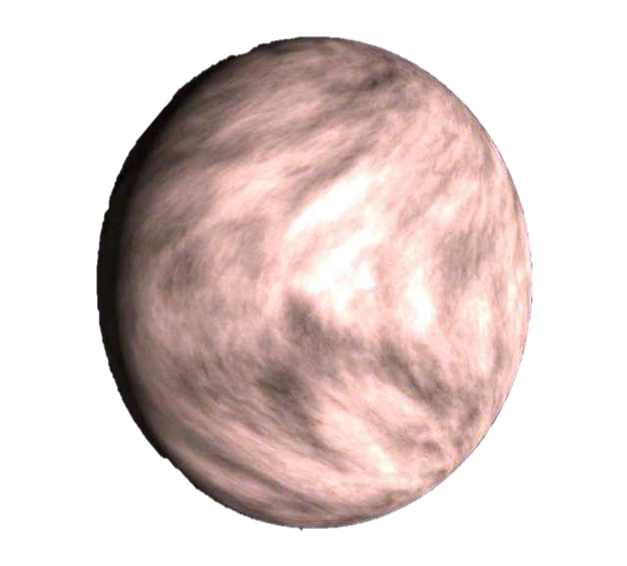 Атмосфера Венеры состоит из углекислого газа. На планете царят сумерки, идёт серный дождь. Высоко в атмосфере свирепствуют ветры, которые гонят облака с огромной скоростью. Слой облаков достигает 20 км.
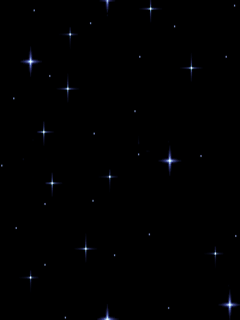 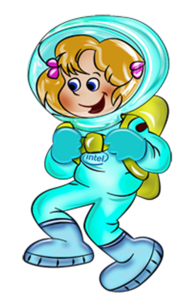 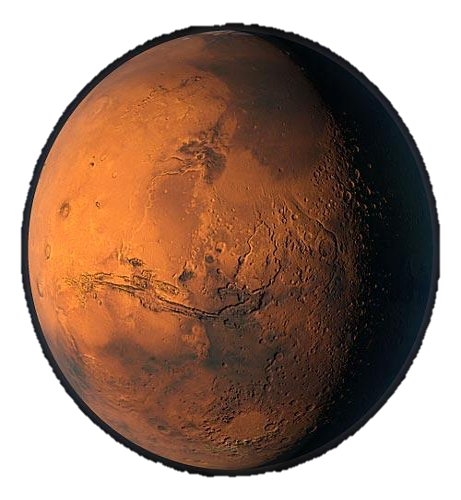 На поверхности Марса имеются
вулканы и равнины. Здесь, как и 
на Земле, четыре времени года.
Обычно температура на Марсе
низкая, но летом может быть 
довольно тепло. У Марса два 
естественных спутника- Фобос 
И Деймос.
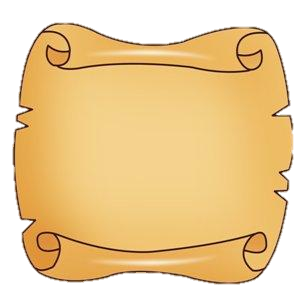 Кроссворд:
р
а
г
р
а
и
н
Г
Аппарат, поднимающий человека в космос.
Фамилия человека, первым побывавшим в космосе.
Космическое тело, имеющее хвост.
Звезда Солнечной системы.
Аппарат, при помощи которого человек наблюдает за звёздами.
6. Естественный спутник Земли.
к
е
о
м
т
а
1
н
ц
л
о
е
к
е
л
е
о
п
с
т
с
2
л
у
н
а
3
4
5
6
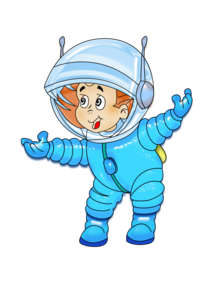 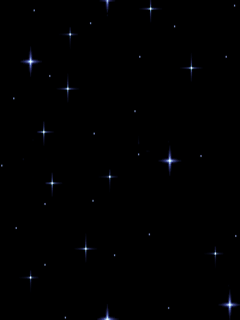 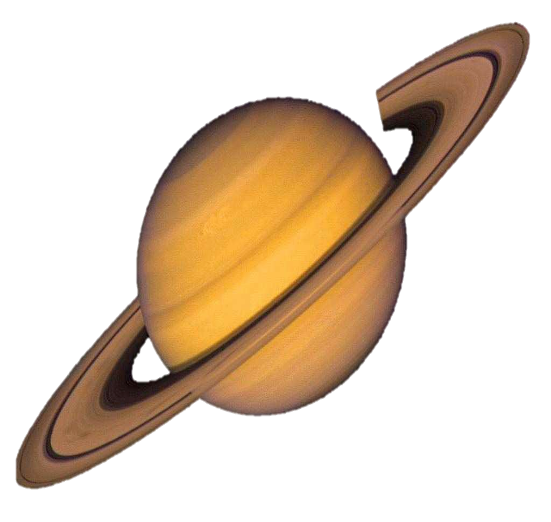 Внимание учёных было 
направленно на кольца этой
 планеты. Они были 
обнаружены ещё в 17 веке.
Космическая станция 
передала на землю снимки
 этих колец. На снимках учёным 
удалось выделить несколько
сотен вложенных одно в другое
 колец, некоторые кольца
переплетались друг с другом.
У Сатурна 15 спутников.
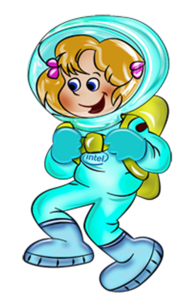 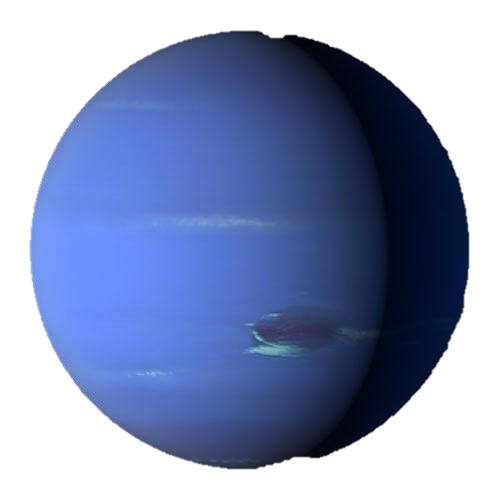 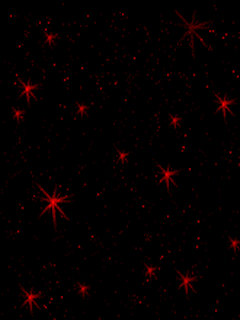 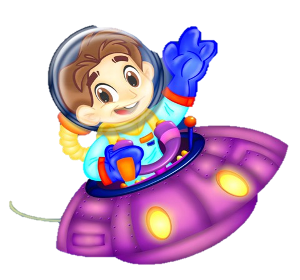 Нептун в сиянье голубом
«Морское божество».
Он в кольцах,
Из частичек пыли элегантных!
И хоть от нас ты очень далеко,
Но познакомиться с тобой
Нам было бы приятно!
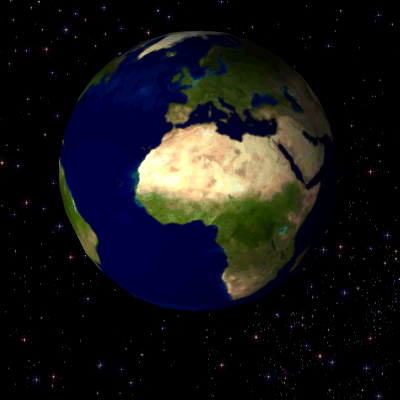 Есть одна планета – сад,
В этом космосе холодном.
Только  здесь леса шумят,
Птиц скликая перелётных.
Лишь на ней одной цветут
Ландыши в траве зелёной!
И стрекозы только тут,
В речку смотрят удивлённо…
Береги свою планету –
Ведь другой, похожей, нету!
http://planetarium-kharkov.org/?q=planets-info
-- фотографии планет
http://krasota-gif.com/space.htm
- анимация планеты Земля
http://animatsii.narod.ru/animatsii_backgrounds.html
-фоны звёздного неба
http://donbass-planeta.com-
фотография старта ракеты
http://gorod48.ru/news/35584/
- фотография Гагарина Ю.А.